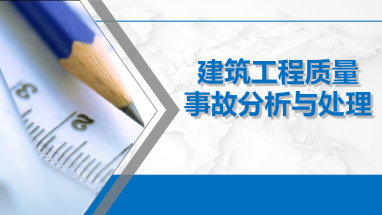 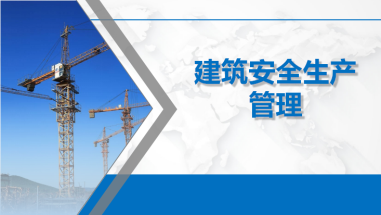 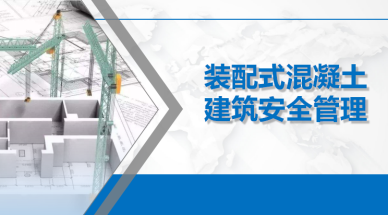 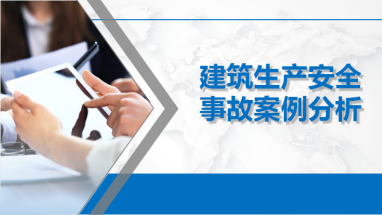 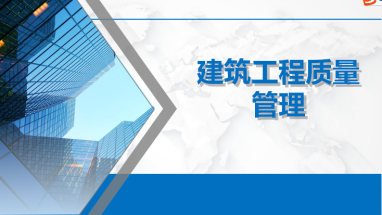 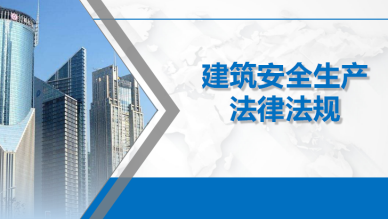 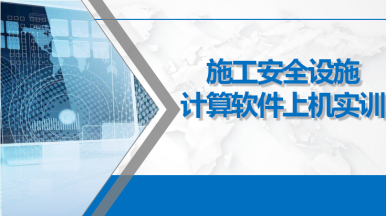 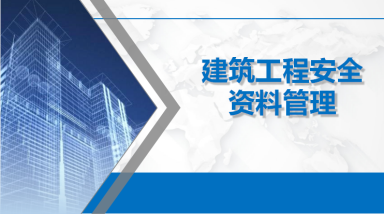 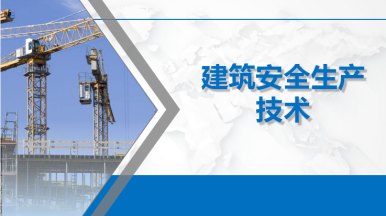 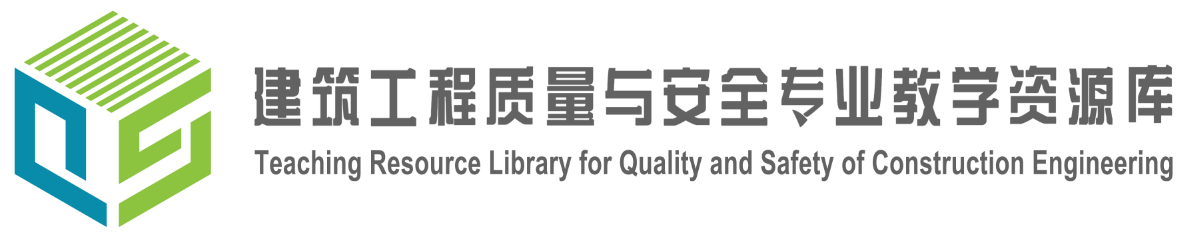 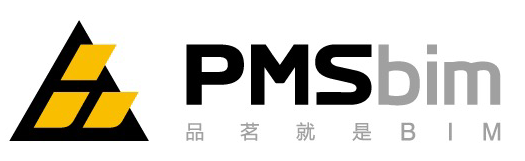 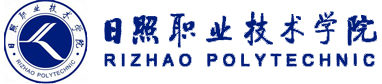 主持单位：
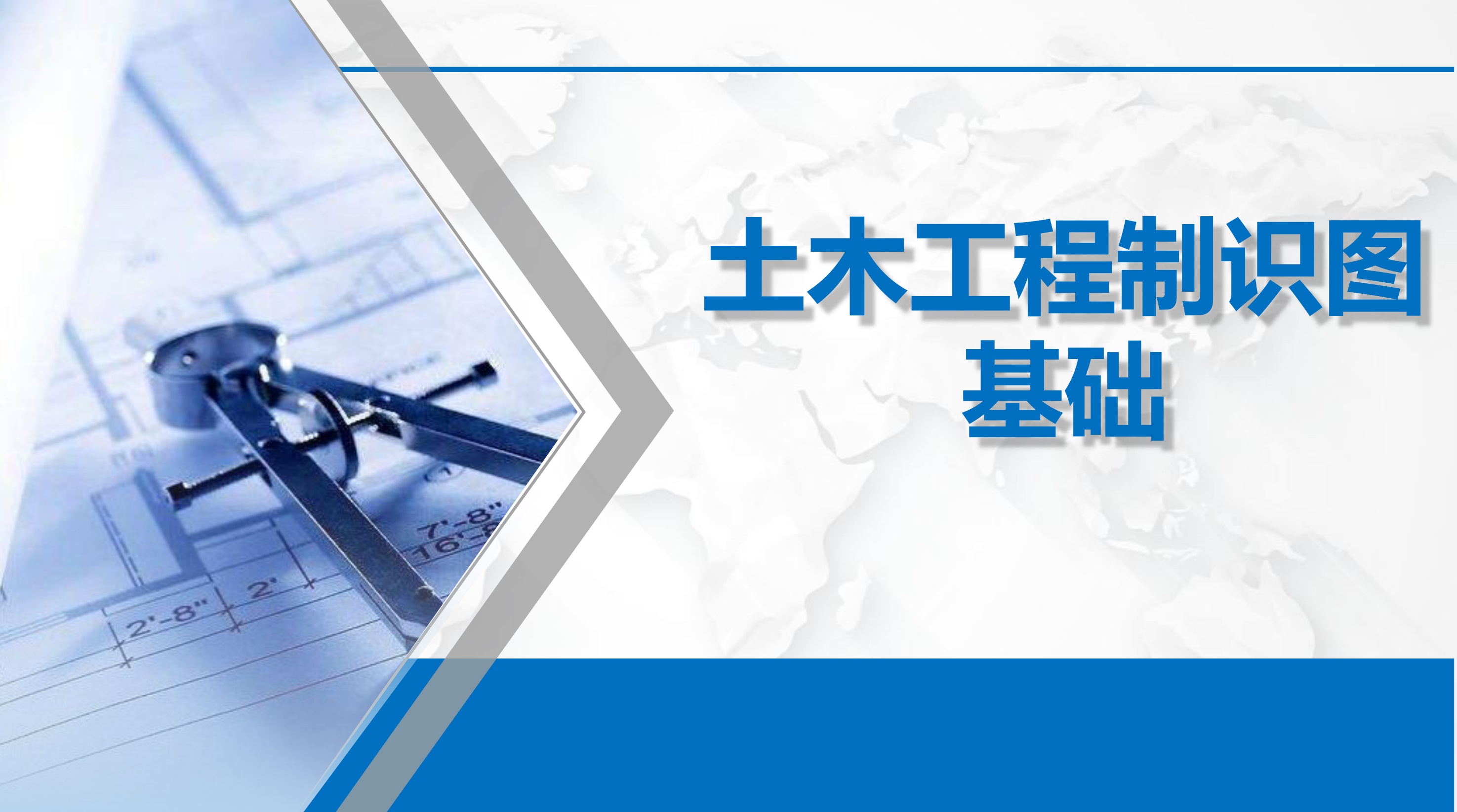 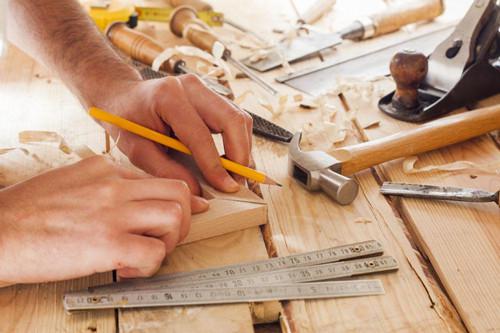 第二章 制图的基本知识与技能
尺寸标注习题
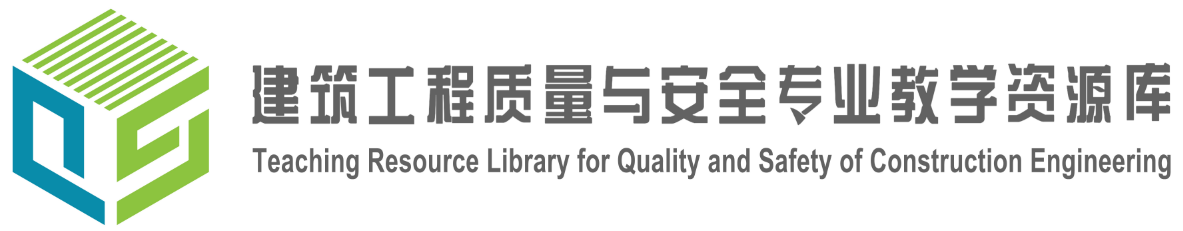 尺寸界线用来限定所注尺寸的范围，采用的线型为____________。
　      A、细实线    　B、粗实线     C、中粗实线    　D、中粗斜短线
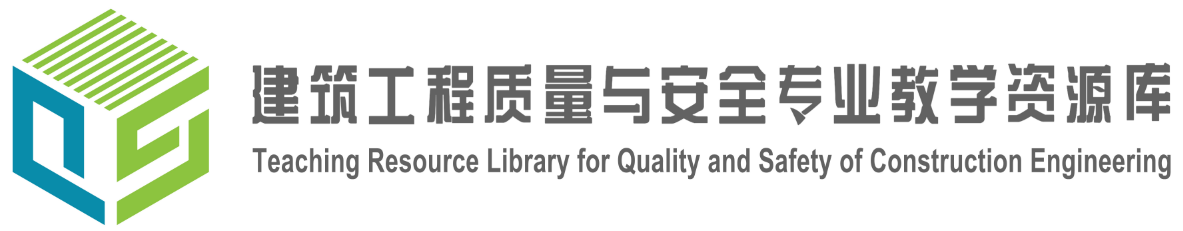 答案：A
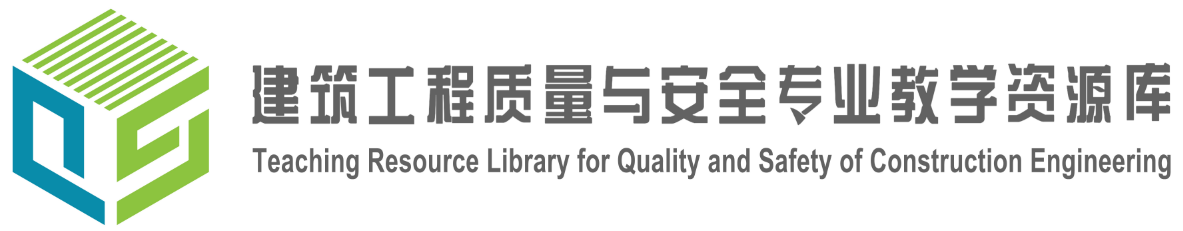 图样中的尺寸线线型为_____________。
A、细实线       B、中粗实线  C、中粗实线    D、点划线
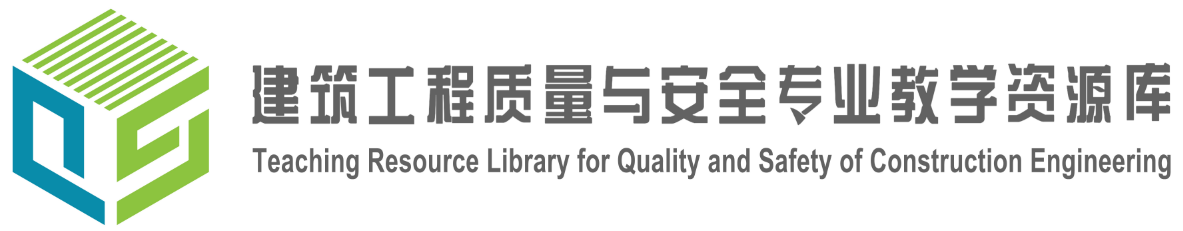 答案：A
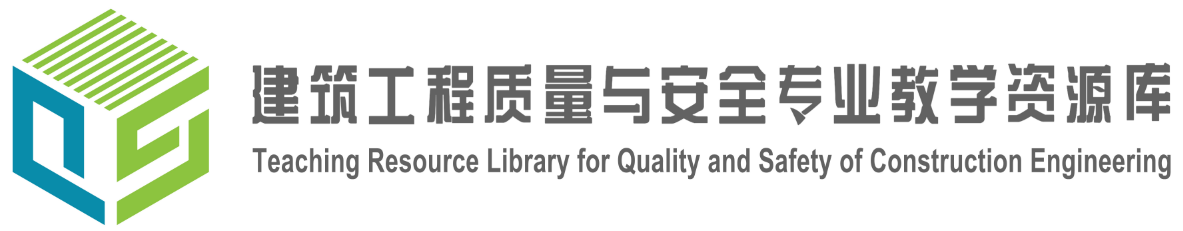 尺寸起止符号的倾斜方向与尺寸界线成_______。
A、 顺时针45º　B、逆时针45º  C、顺时针30º  D、没有明确规定
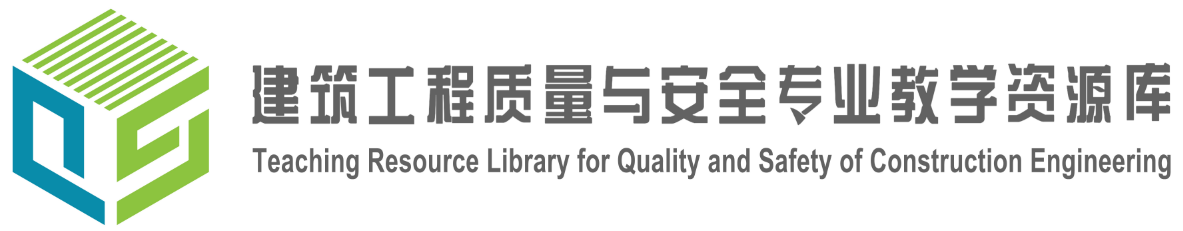 答案：A
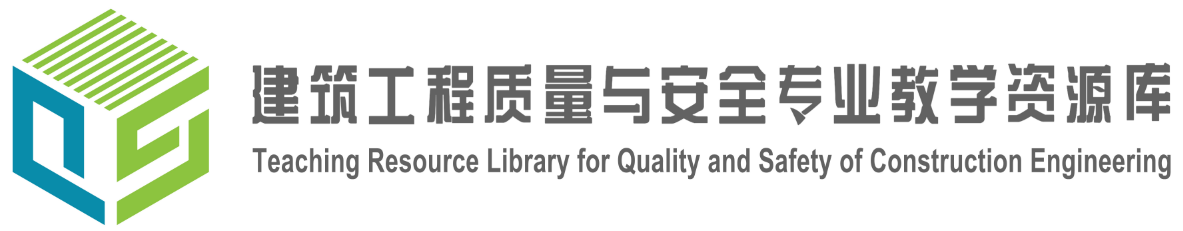 标注球的半径时，应在尺寸数字前加注符号__________。
A、SR    　 　 B、SФ　 　　　C、R  　　　　D、Ф
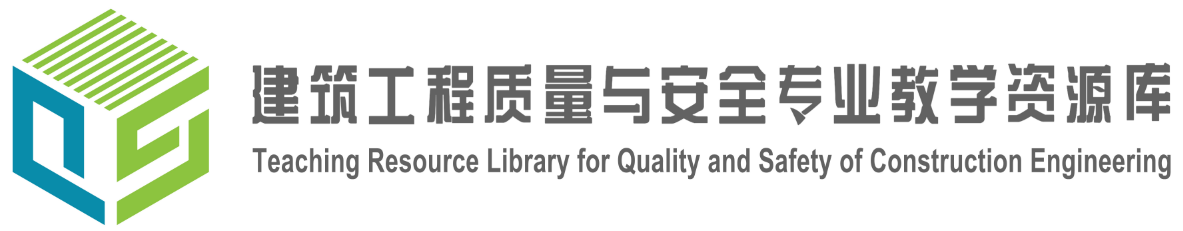 答案：A
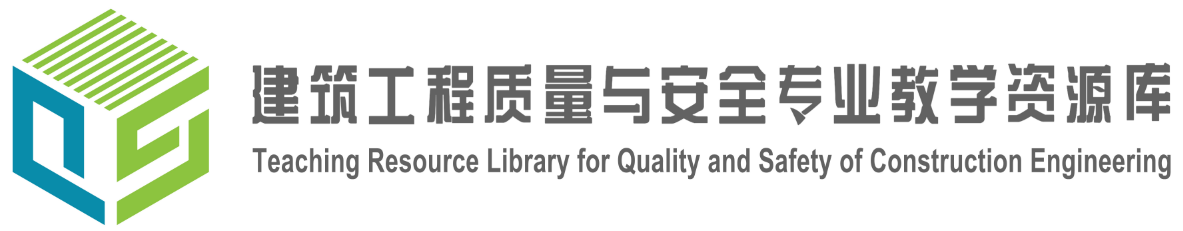 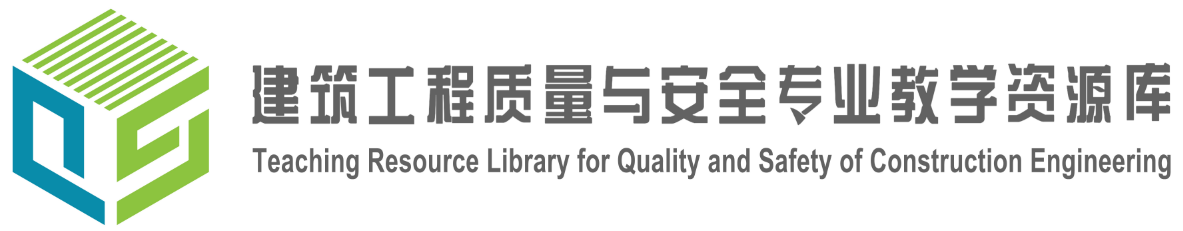 50
50
1450
200
200
1800
120
900
300
房屋立面图
1：20
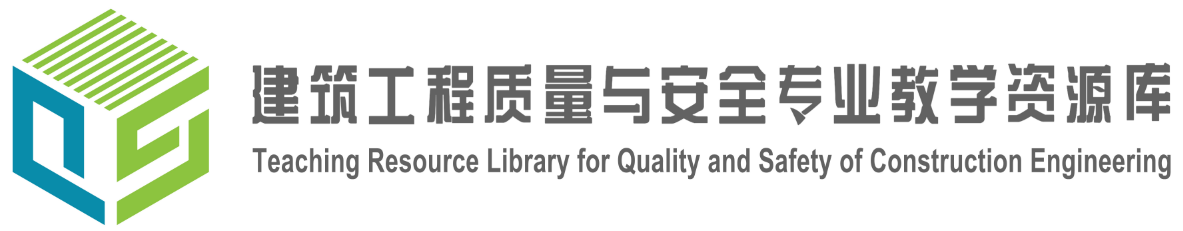 40
尺寸线
40
100
40
100
墙面
180
190
（13）
（40）
40
100
100
40
标题栏
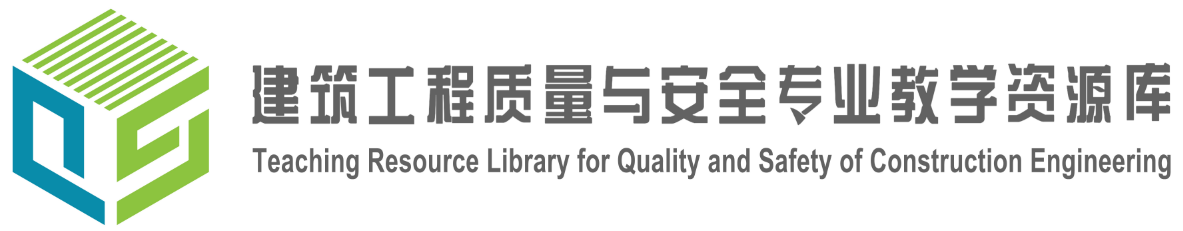 图面布置
地坪线
画底图
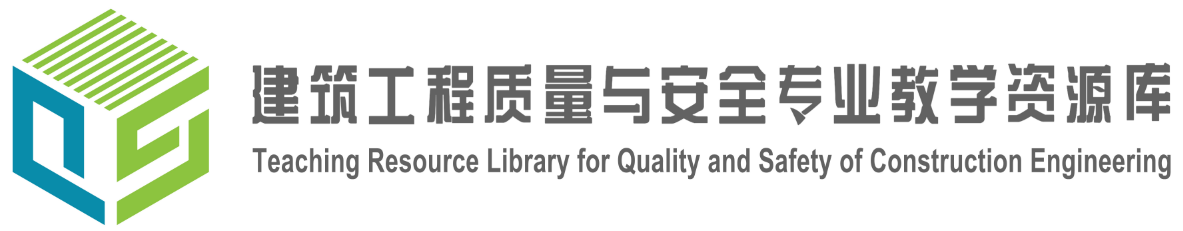 （20）
加深
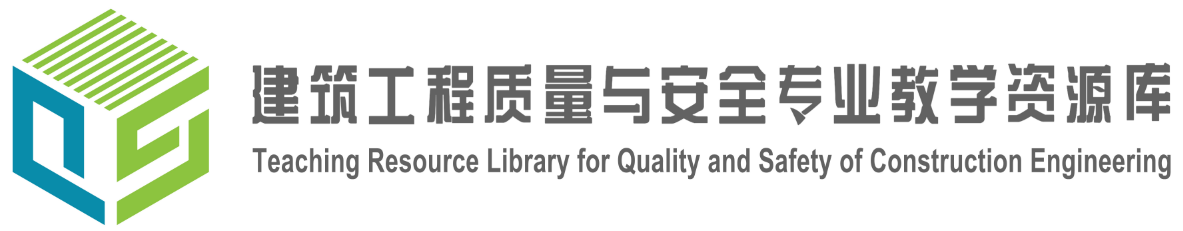 书写
50
50
1450
200
200
1800
120
900
300
房屋立面图
1：20
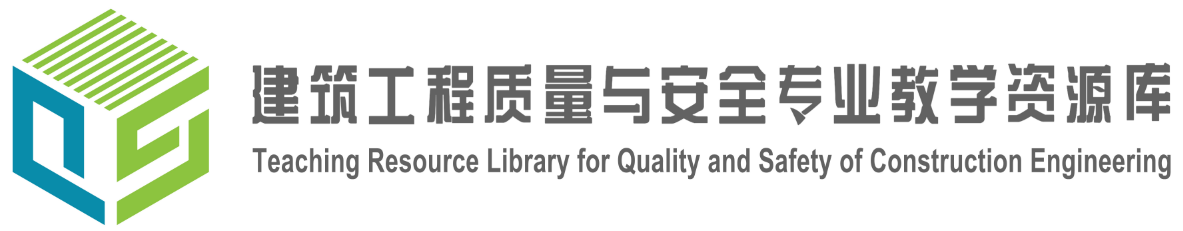